Dear Parents and HSYO Supporters,

What a great spring session! It has been my absolute pleasure getting to know all of the HSYO youth, and helping them grow as musicians and in their love of music-making.

Great things are on the horizon for the HSYO!  We are looking forward to launching an advanced level chamber ensemble in the fall; participation in this ensemble will be based on an audition. I encourage all musicians interested in playing at a higher level to audition! 

We are planning an exciting fall program which promises to be both enjoyable and challenging for HSYO youth! We expect to announce the theme and content of the fall program mid-summer.  The HSYO is working toward bringing on additional talent this fall to further enrich the program and help HSYO participants grow in musicality.

A special “thank you” to our wonderful Board of Directors for their continuing service and support: Vicki Earl, Auston Moore, Laura Rabon, Kim Sain, Sarah Singleton; and to the Holly Springs Cultural Center for our partnership.  

Thanks to generous contributions from community supporters, we have had a couple of instruments donated to the HSYO to help kick-start our instrument loaner program. We hope that this program will help eliminate any cost-barrier for youth who may desire to participate but are unable to obtain an instrument. 

The HSYO non-profit mission is to cultivate the artistic development of students through high-quality and affordable music education and performance. To create the opportunity for area youth to develop a lifelong love of music-making. To challenge every musician to pursue musical excellence.

Keep up with the HSYO over the summer for fall program details and registration information.  Follow us on Facebook @HollyStringsYouthOrchestra or on our website hsyouthorchestra.org.

Enjoy your summer, and we will look forward to seeing you in the fall!

And, as always, don’t forget to practice!

Erin Paré
Interim Conductor, President of the Board
Holly Strings Youth Orchestra
hsyouthorchestra@gmail.com
c. 912-401-1070
Come One, Come All 
to the Carnival!
Featuring… 

   the Holly Strings Youth Orchestra 

Saturday, May 18, 2019, 1:00 p.m.
at the Holly Springs Cultural Center
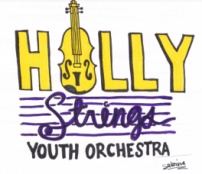 Concert Program Artwork by Emma Sweney, HSYO Violist
Holly Strings Youth Orchestra
Concert Program
Erin Paré, Conductor
 
Carnival of the Animals		Vibratos and Crescendos
I. Royal March of the Lion
by Camille Saint-Saëns; arr. by Frank J. Halferty	
 
Carnival of the Animals		Vibratos
XII. Fossils
by Camille Saint-Saëns; arr. by Frank J. Halferty	
 
Circle of Strings			Treble Clefs I
"All For Strings“; Frost
 
Flashy First			Treble Clefs I
"All For Strings”; Frost
 
Hot Cross Buns			Treble Clefs I
Traditional
 
Climbing Up			Treble Clefs II
"All For Strings“; Frost
 
Fiddler's Hoedown			Treble Clefs II
Based on the American Folk Song 
"Boil them Cabbage Down”; arr. Robert Gillespie
 
Joyful, Joyful We Adore Thee		Treble Clefs II
from Ninth Symphony
Ludwig van Beethoven; arr. Henry Van Dyke	

Concert Song			Crescendos
"All for Strings”; Frost
 
Can-Can (from "Orpheus in the Underworld”)	Vibratos and Crescendos
Jacques Offenbach; arr. by Richard Meyer
 
"The Greatest Show"		Vibratos
Highlights from THE GREATEST SHOWMAN
Arr. by James Kazik
 
"A Million Dreams"		Vibratos
Highlights from THE GREATEST SHOWMAN
Arr. by James Kazik
Holly Strings Youth Orchestra
Spring 2019

Vibratos

Erin Armstrong
Noah Chen
Alex Earl
Andrew Earl
Natalia Foy
Emma Huff
Megan Malmberg-Burnette, Concertmaster
Annalynn Stupak
Emma Sweney

Crescendos

MacKenzie Adkins
Sydney Darrah
Madison Paré

Treble Clefs II

Lylah Bardell
Addison Green
Sadie Singleton

Treble Clefs I

Carysa Connelly
Katherine Lanaro
Alyssa Rusnak
Lilah Smith
Jared Wilson